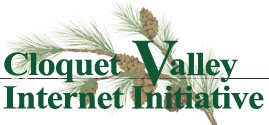 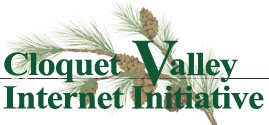 Active Citizenship – How A Coalition of 
St Louis County Townships is 
Addressing Broadband Needs


Scott Mead, Pequaywan Town Board
and CVII Steering Committee
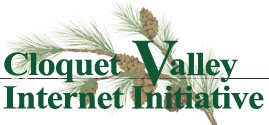 Cook County
Fiber Optic 
Project
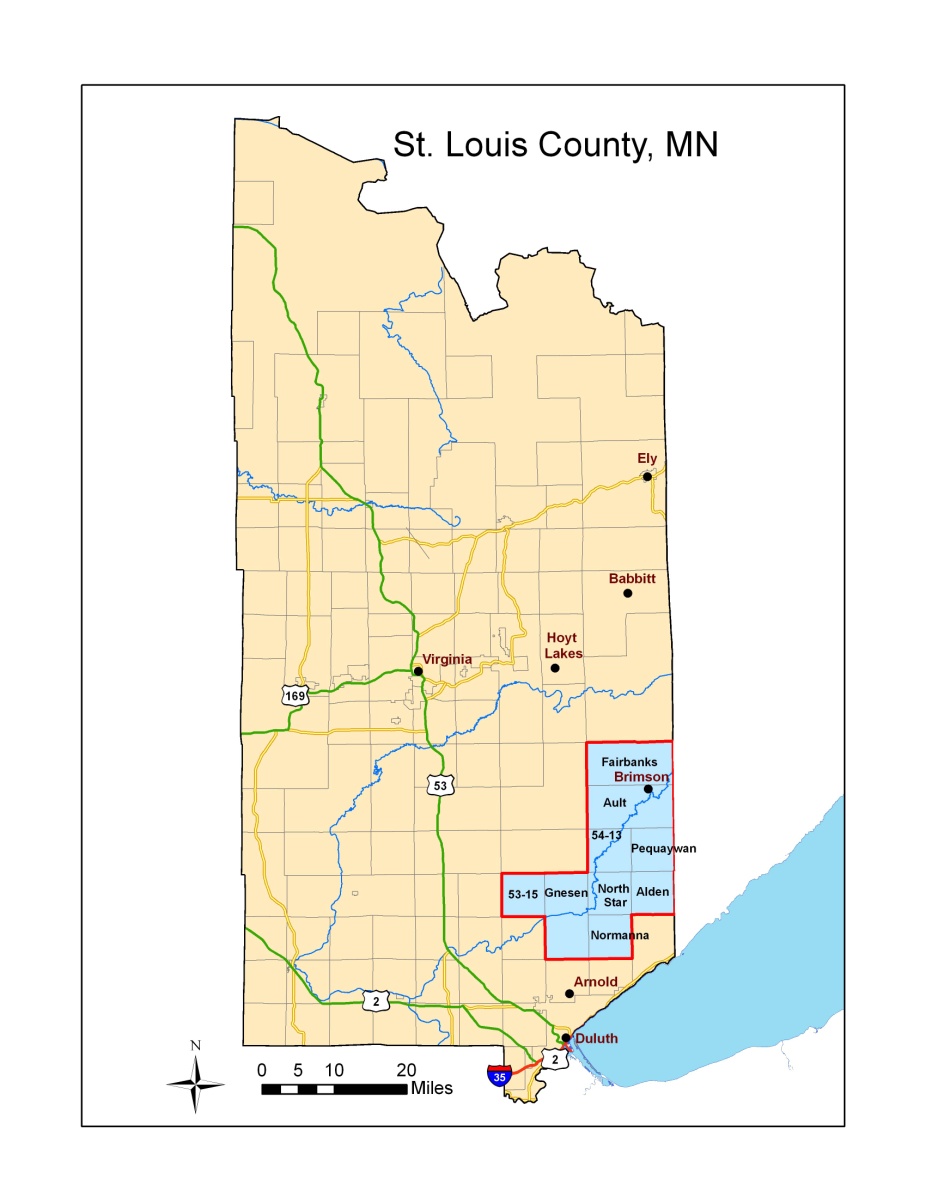 Northeast
Services 
Coop
Fiber Optic 
Project
Lake County
Fiber Optic
Project
Broadband Development All Around Us - But No Plans for Development in Our Townships !
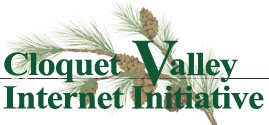 A Grass-Roots Team Was Formed
NORTH STAR, NORMANNA AND PEQUAYWAN TOWNSHIPS 
    started a Committee of Interested Citizens to develop a strategy

  Consulting Support from the Blandin Foundation  (Thank you!)

  Citizens developed Community Outreach / Education Materials and distributed them
  at picnics, lake association meetings, mailings, emailings, newsletters

  Citizens developed a Questionnaire to determine level of satisfaction with current
   Internet sources and interest in improvements “would you pay?”

  Blandin consultants supported an on-line questionnaire

  Briefings to surrounding townships –  Alden, Ault, Fairbanks, and Gnesen- joined the CVII

  St. Louis County added two unorganized townships

  Collected responses from > 500 households (residents and seasonals)
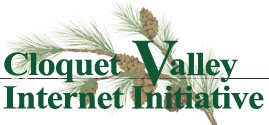 What did our questionnaire find?
The most common sources of internet were Satellite > Cellphone > DSL > Dial up

18% use Dial-up access!

70% rated current service “fair – to – poor”
19% rated current service “good – to – excellent”
11% do not use the internet

95%  “somewhat likely or very likely” to pay for high-speed broadband i
(85%   “very likely”)

Needs:  On-line education (teaching/learning), telecommuting, small businesses, 
on-line health care, communications (Skype,email,etc.), entertainment,shopping.

Township needs – Fire dept/EMT training and coverage, business transactions, 
communications
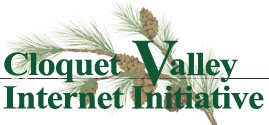 We set a Goal of 10 Mbps down and 5 Mbps up (= State of MN Broadband Goal)

Joint Powers Agreement for the CVII Steering Committee

Approved and joined by 7 townships plus 2 unorganized
	Each township contributed $$
	New organization demonstrates a coordinated effort                           	and a larger market
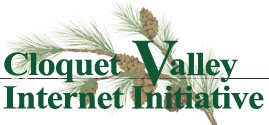 Feasibility Studies to Make Us “Shovel Ready”
CVII did a preliminary feasibility study and a full feasibility study

2 studies to demonstrate opportunities for broadband and the cost and design needed to implement fiber optic and DSL – to make us “shovel-ready”

Comparison of opportunities, pros and cons across all potential providers

2)	Engineering, Market and Cost analysis of fiber optic
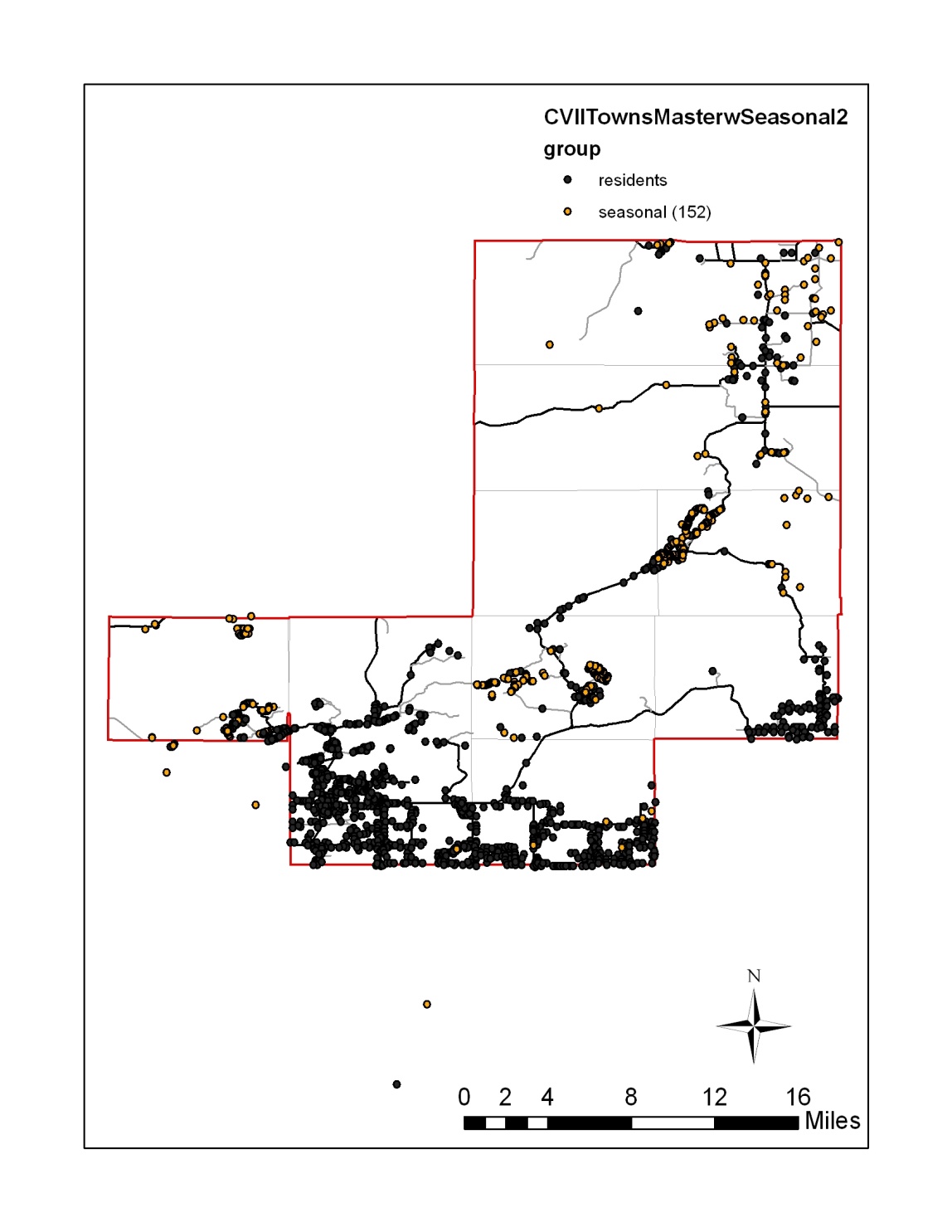 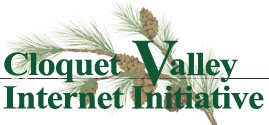 We developed additional materials 

  County Assessor’s office shared public data on Residential and  Seasonal property

  Friends at Univ. MN turned the addresses into a map

  Shows that residents and Seasonals  are distributed along Corridors…. 
Routes for Broadband?
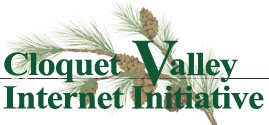 More Homework
Cloquet Valley Internet Initiative
2010-11 Population Summary (From US Census and St Louis Co Assessor)
** US Census does not display populations for un-organized townships
*Data for homestead property and seasonal property obtained from St Louis County Assessor’s Office in 2011
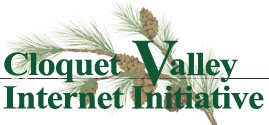 We will use our study results to leverage providers

We will maintain a goal for 10 Mbps down and 5 Mbps up and communicate it!
	(State of MN border-to border-target)

Do we need state and federal assistance  $/grants/loans?
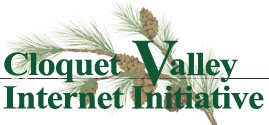 Coop Light and Power Wireless


CLP installed a tower in Normanna Twnshp as a test site 
Normanna tower - 7mbps capability
Testing shows very favorable results
Each tower has 10+ miles radius
Additional towers are being planned
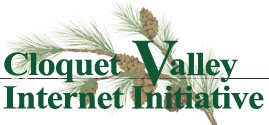 THANK YOU!

St Louis County Commission
Coop Light and Power
ARDC – Pat Henderson
Blandin Foundation and Their Consultants
AgStar Financial Services
Town Boards for Alden, Ault, Fairbanks
Gnesen, North Star, Normanna, Pequaywan
Connect Minnesota
Lake Connections
and many town residents